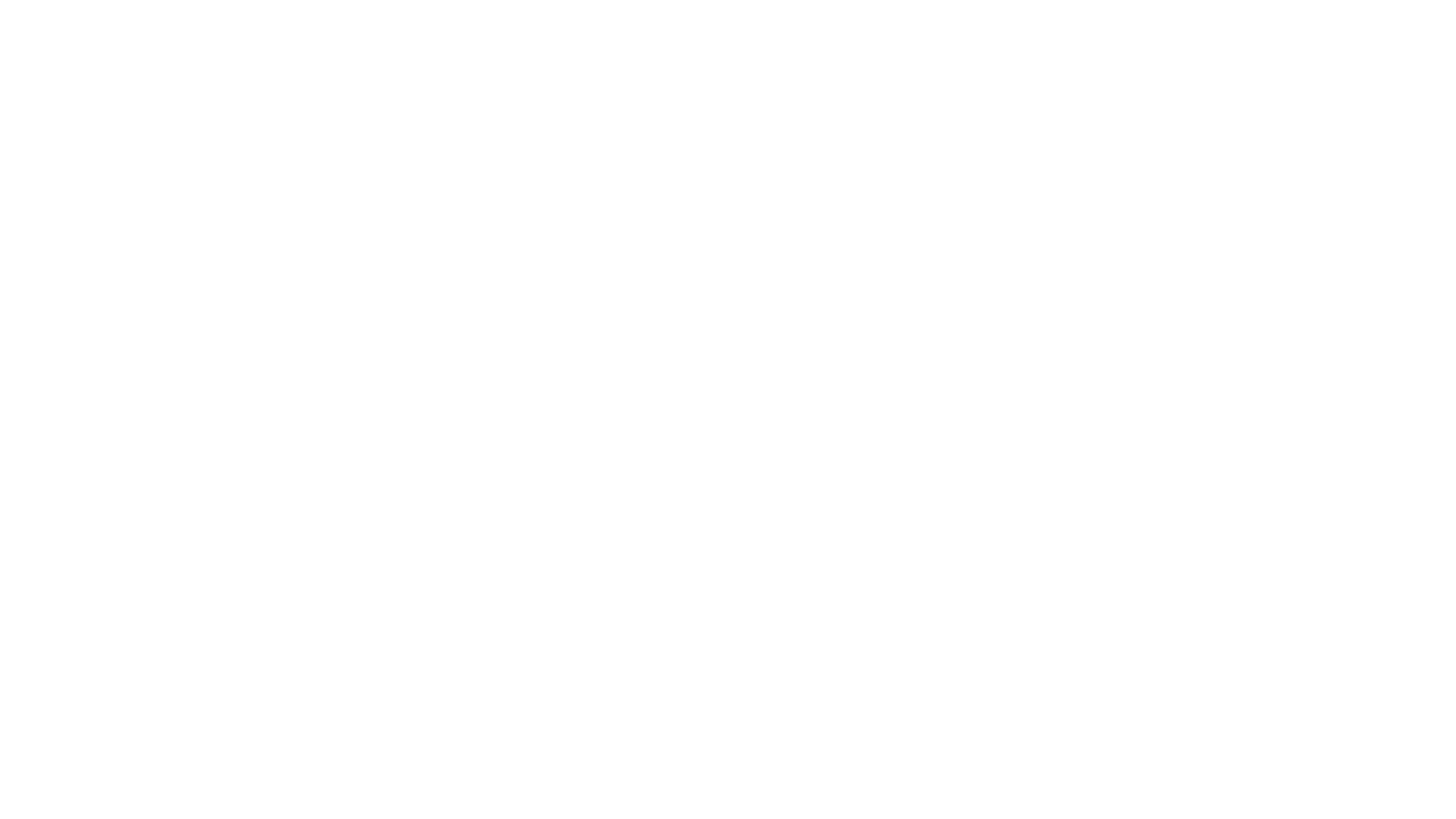 Strand 3
3.2 Explain how individuals, organisations (for profit and not-for-profit) and the government work together to distribute economic resources used to produce goods and services
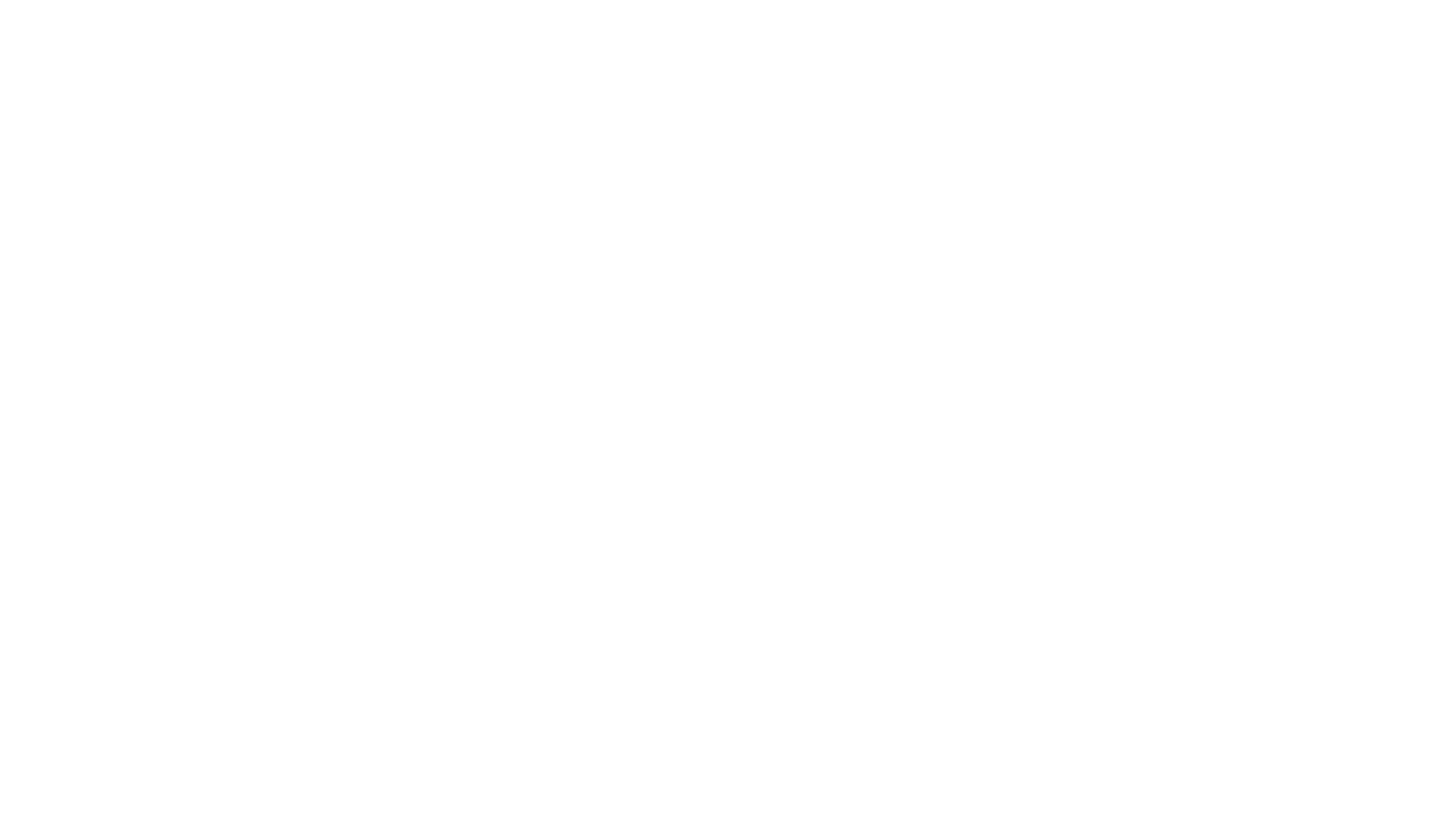 By the end of this section, you should be able to do the following
Distinguish between different economic systems
Identify the benefits an drawbacks with these systems
Distinguish between the public sector, private sector and Third Sector
Describe the Circular flow of Income
Learning Intentions
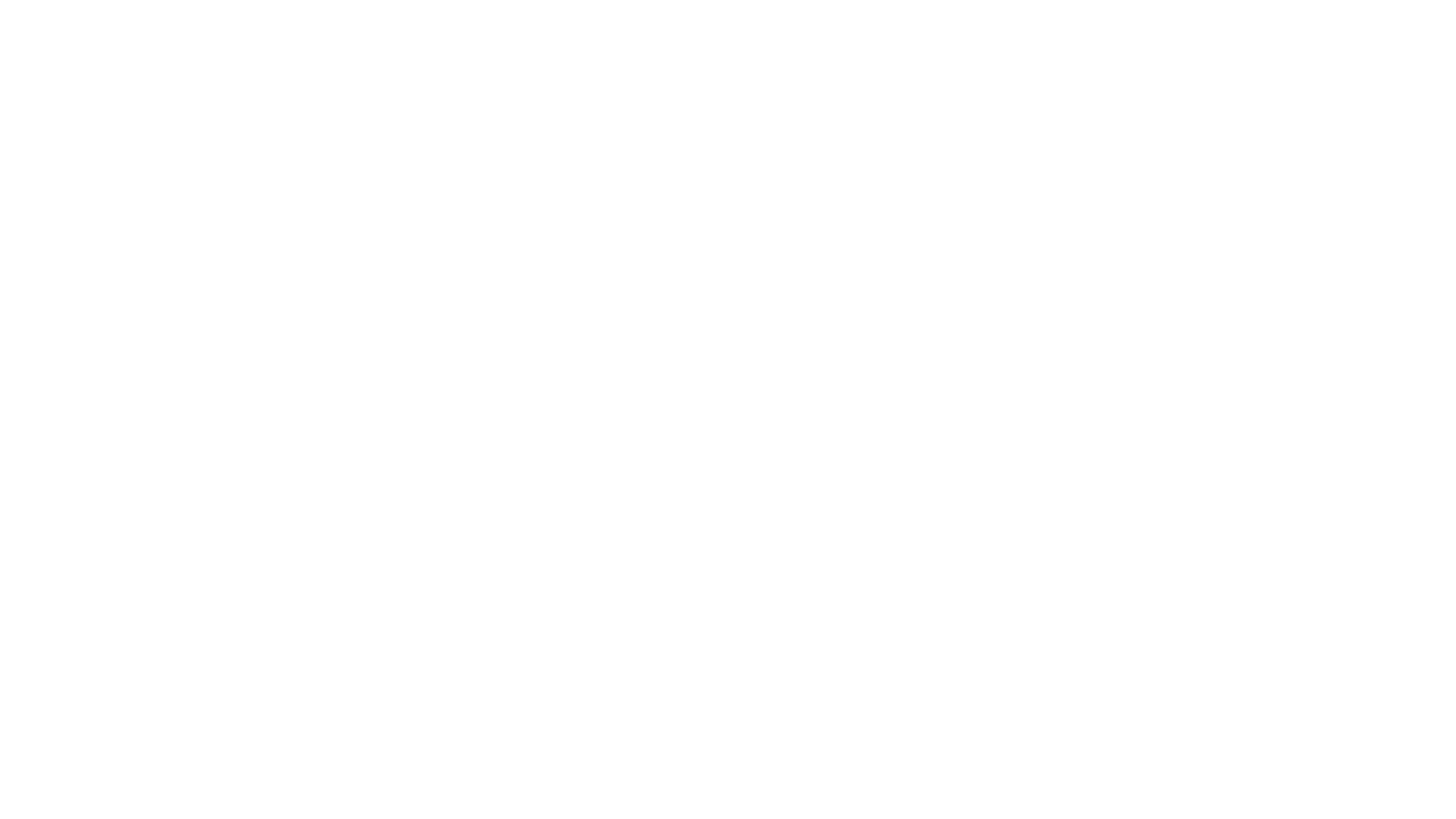 KEY TERMS
Economy		Def This is the way goods and service are made, sold and used. The goal of the 			economy is to use the resource available effectively

Economic Resources	Def These are the factors that are used to produce and distribute goods 			and services
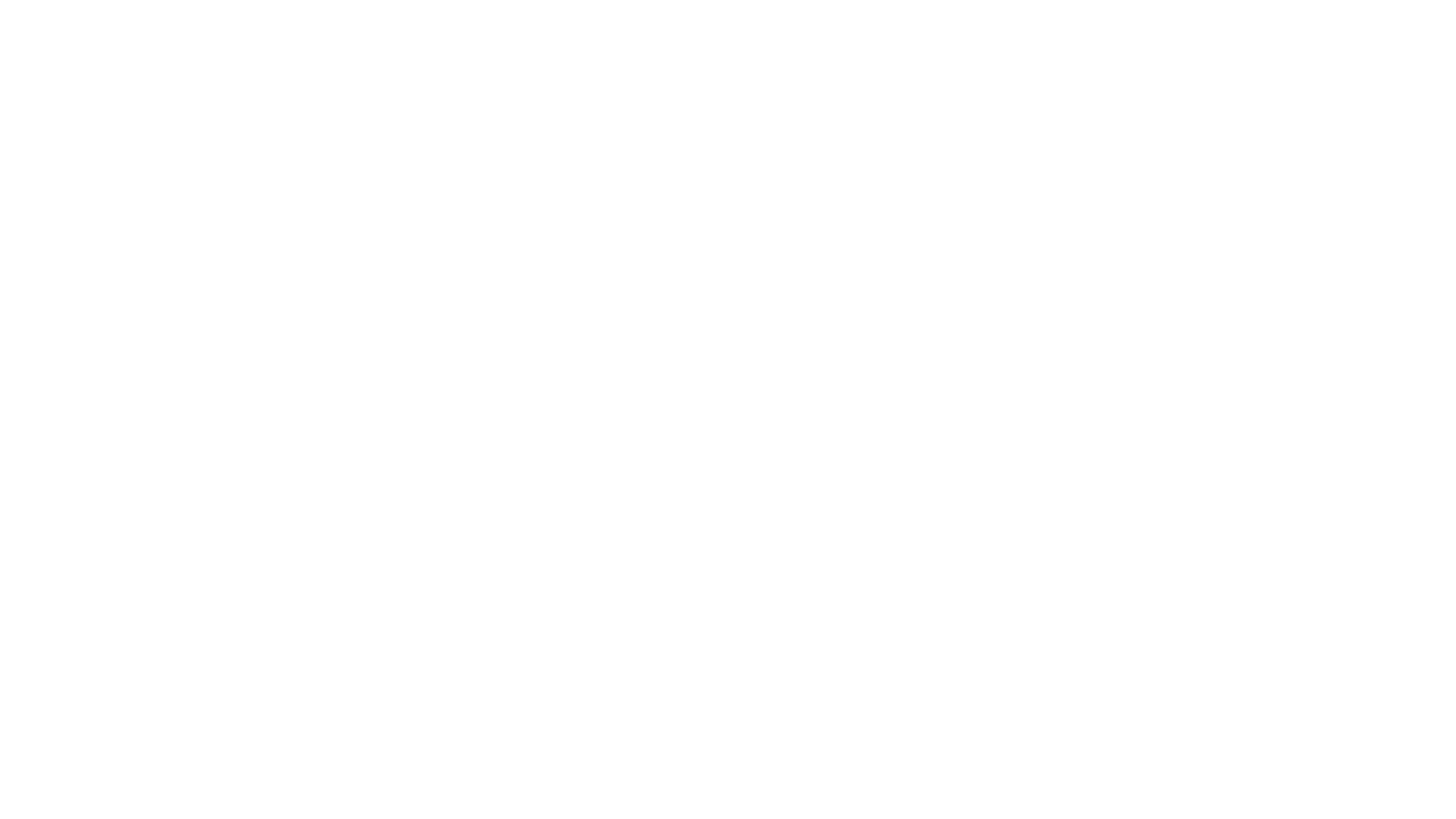 KEY TERMS
Economic Systems		Def This is the method countries use to distribute their economic resource, 			goods and services

Centrally Planned		Def This is where the Government has control over economic resources 			and the decisions made

Free Market		Def This is an economy where individual control the resource and make all 			the decisions
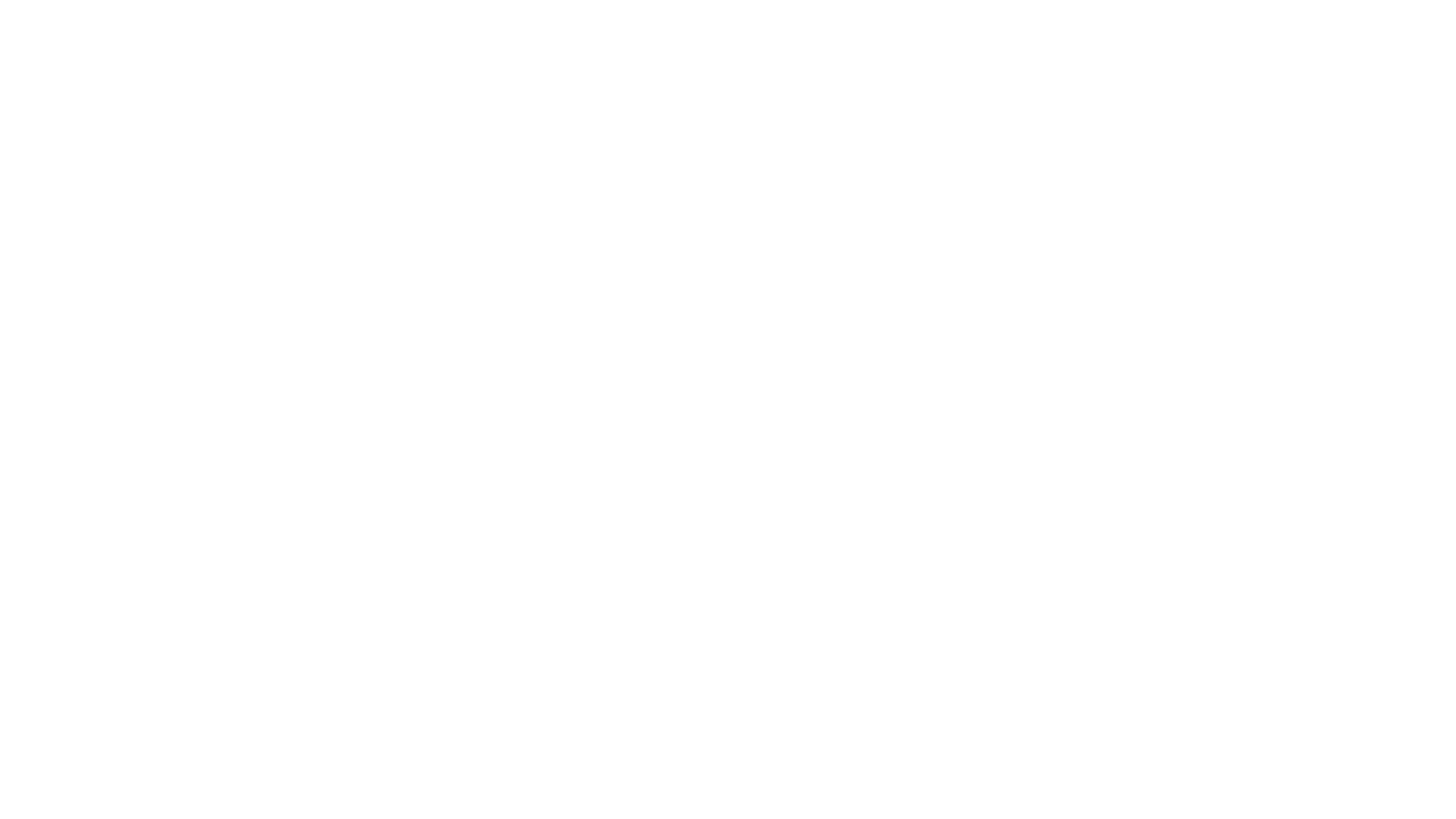 KEY TERMS
Mixed Economy		Def This is one that has both centrally planned and free market economies 			An example of a Mixed Economy is Ireland

Charites			Def These are set up to benefit others. This is done by raising money 				through fundraising. Their aim is also to help the less well off and relieve 			poverty

Circular flow of Income	Def This looks at the movement of economic growth and wealth in an 			economy
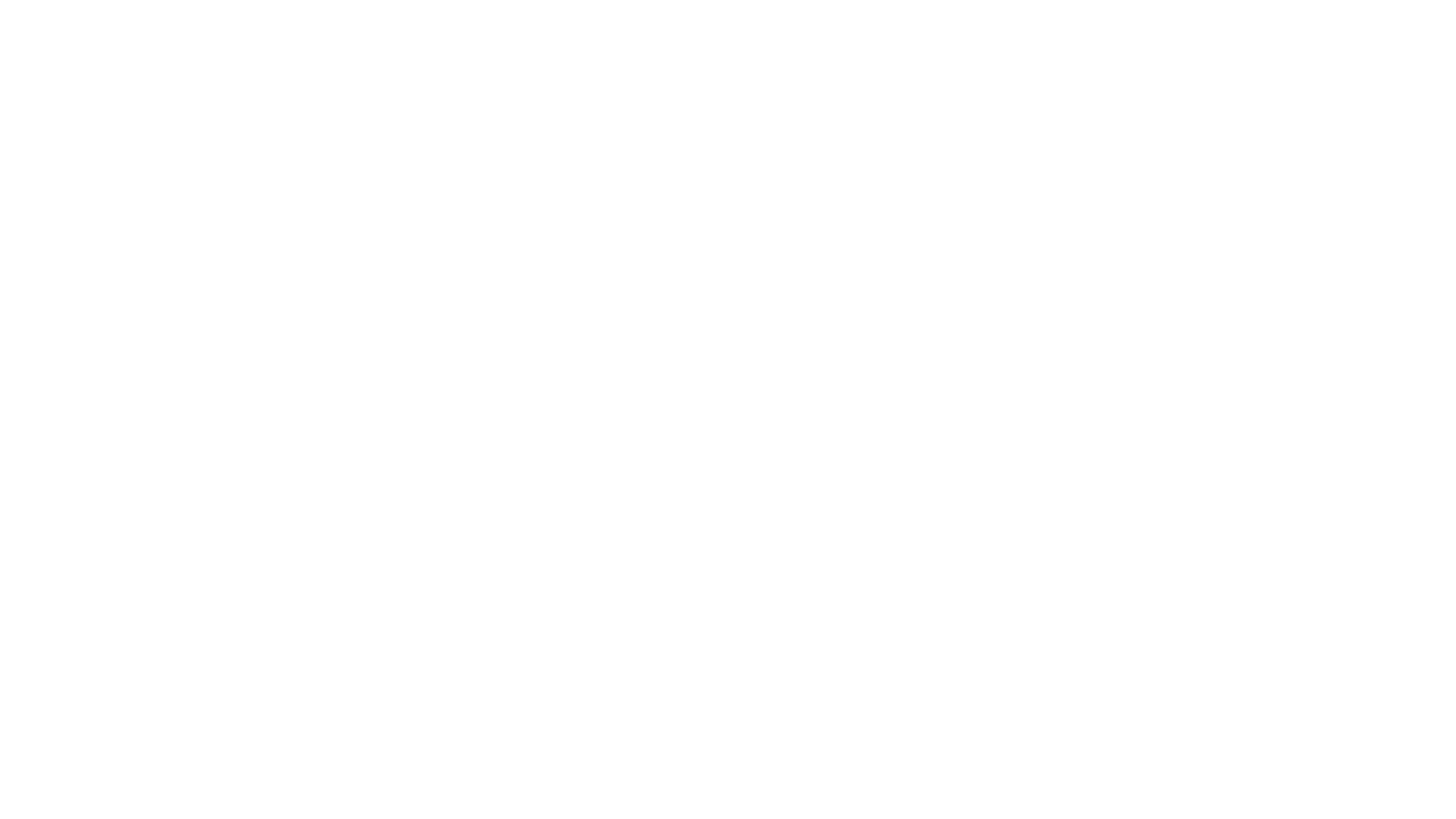 WHAT IS AN ECONOMY
Economy		Def This is the way goods and service are made, sold and used. The goal of the 			economy is to use the resource available effectively

Economic Resources	Def These are the factors that are used to produce and distribute goods 			and services
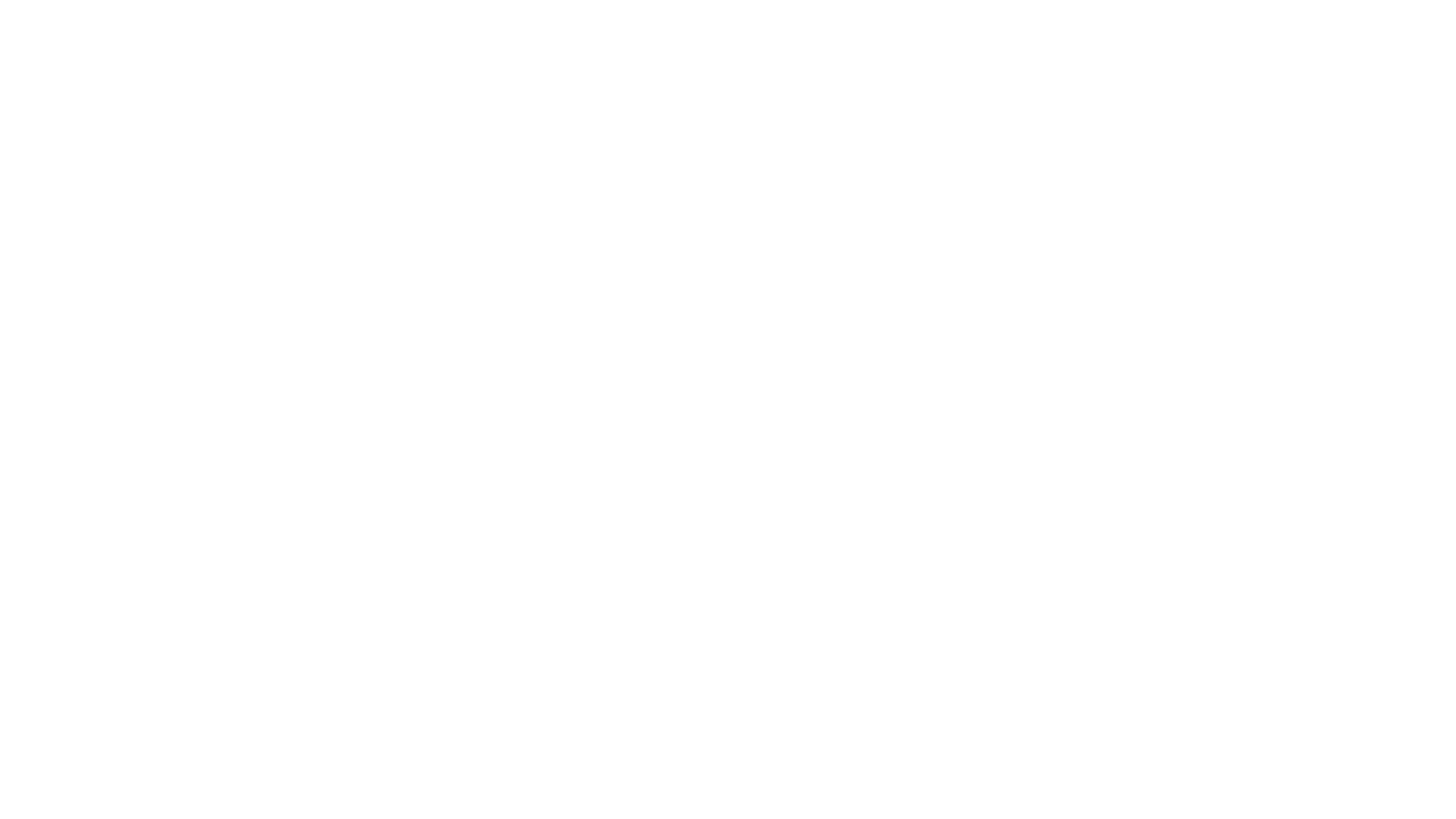 ECONOMIC SYSTEMS
Countries have to decide on the following 

What will be produced
How will it be produced
Where will it be produced
Who will produce it. 

The amount of choice to consumer will depend on the economic system
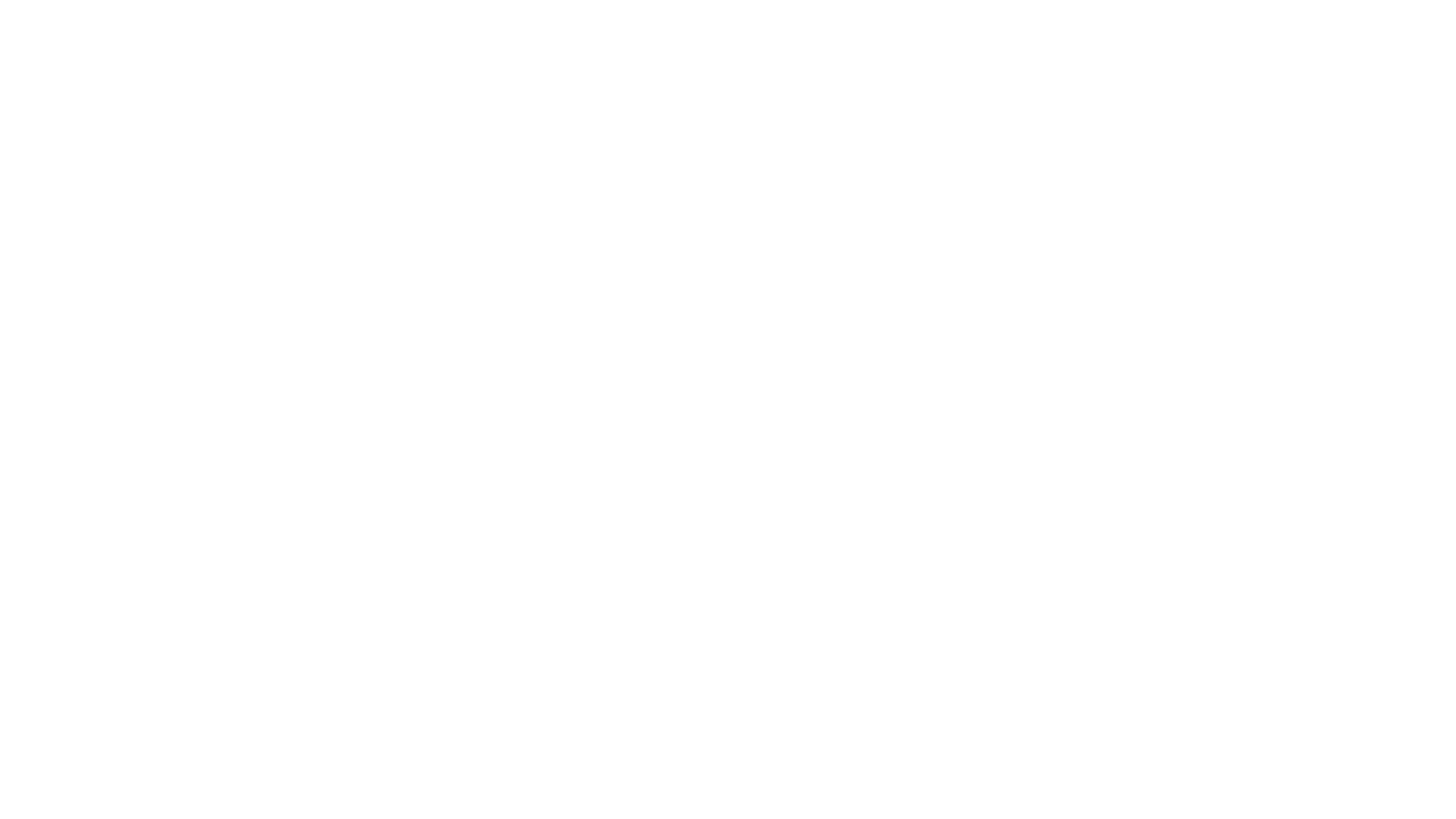 ECONOMIC SYSTEMS
Economic Systems		Def This is the method countries use to distribute their economic resource, 			goods and services

Economic system deal with the following 
Allocation of resources (Scare), 
The production of goods and services, 
The distribution of goods and services and
The role of the public and private sector
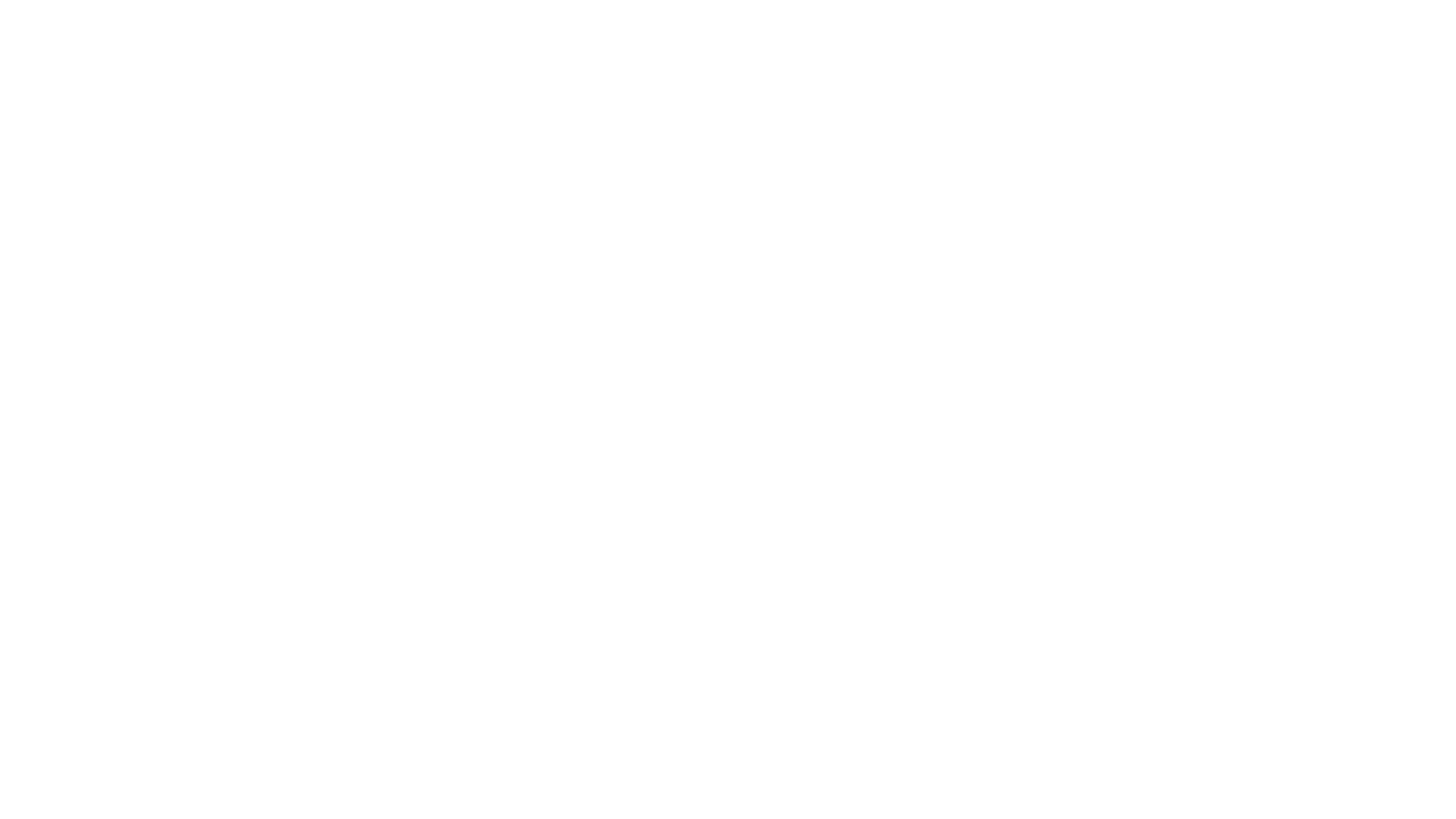 ECONOMIC SYSTEMS
Centrally planned Economy

Centrally Planned		Def This is where the Government has control over economic resources 			and the decisions made
			Example of a centrally planned economy is North Korea (Communism)

This is where the state makes all the decisions about the goods and service produced in a county.
The government ones all the business – no individual can set up a business
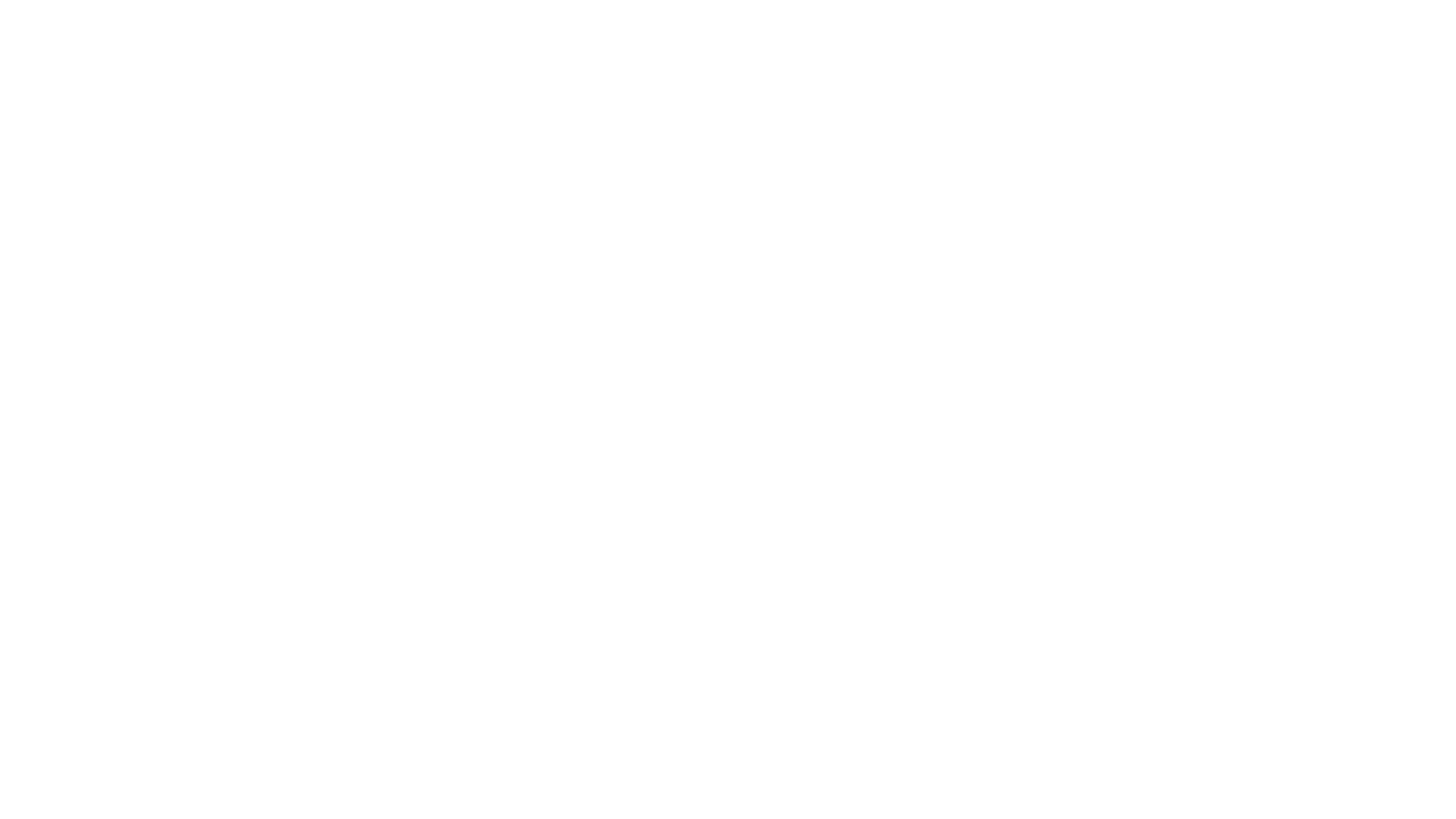 ECONOMIC SYSTEMS
Free market Economy

Free Market	Def This is an economy where individual control the resource and make all the 			decisions
		An example of a Free Market is USA

Individual set up the companies and make the decision. Success is based on Supply and demand
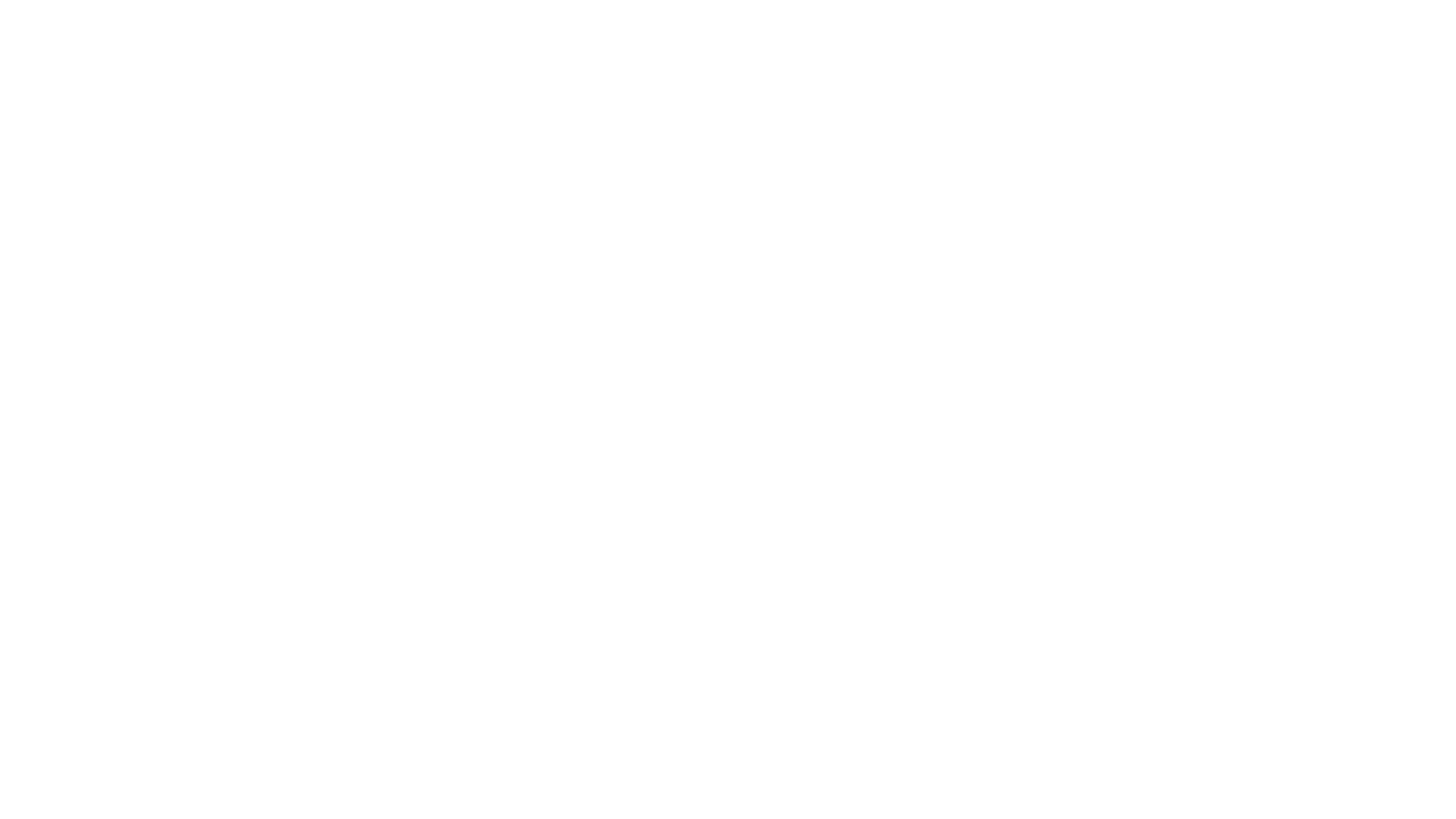 ECONOMIC SYSTEMS
Mixed Economy

Mixed Economy		Def This is one that has both centrally planned and free market economies
			An example of a Mixed Economy is Ireland

The production of goods and services are shared between the government (Health, Transport) and
Individuals who set up their own business
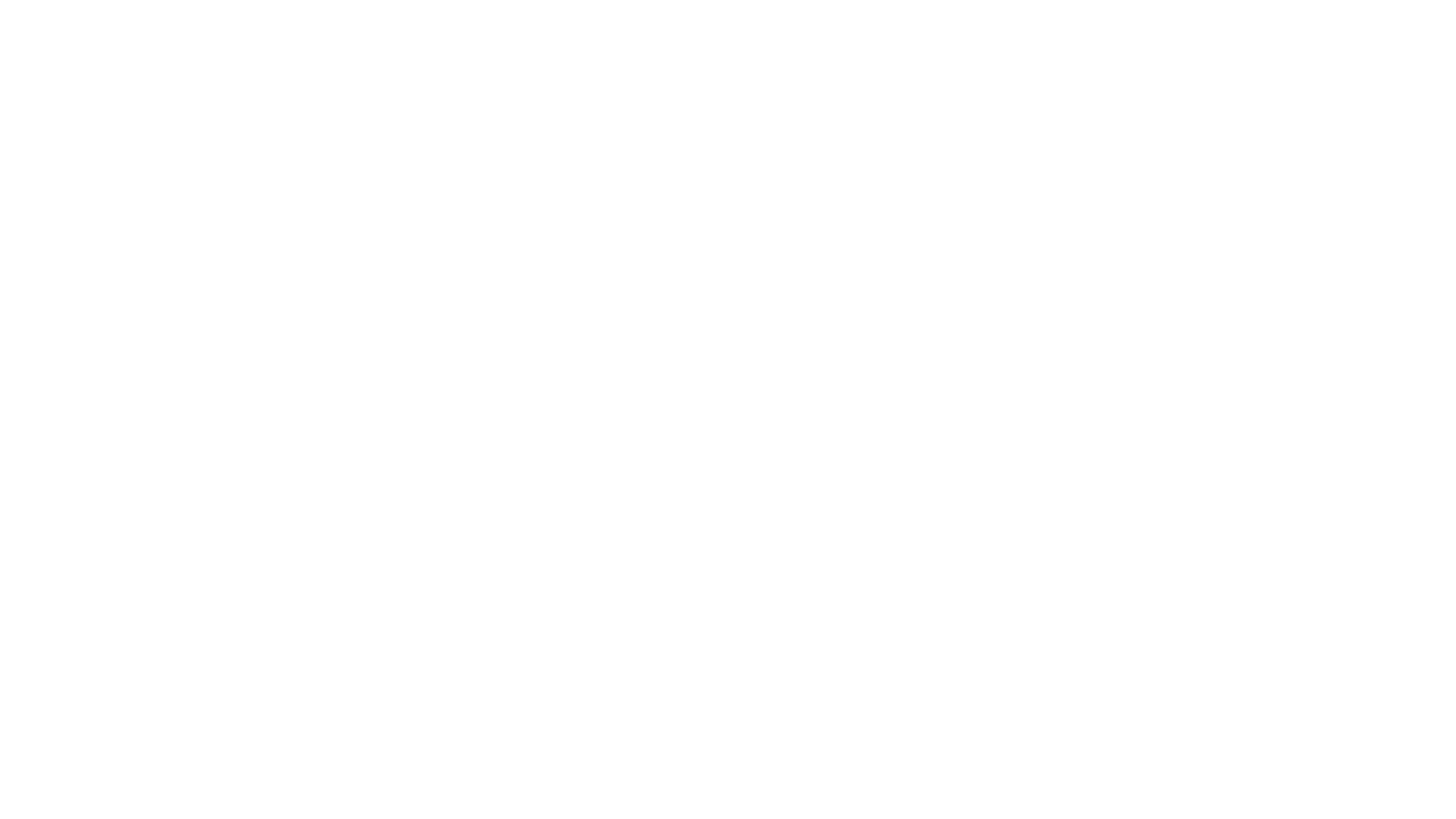 ECONOMIC SYSTEMS
Countries who have a-lot of involvement form Government usually have 
High tax
A lot of state services and 
Equal distribution of wealth and resource

Countries who have very little government involvement have 
Lower taxation
Low level of public services
Less equal distribution of wealth and 
A gap between rich and poor
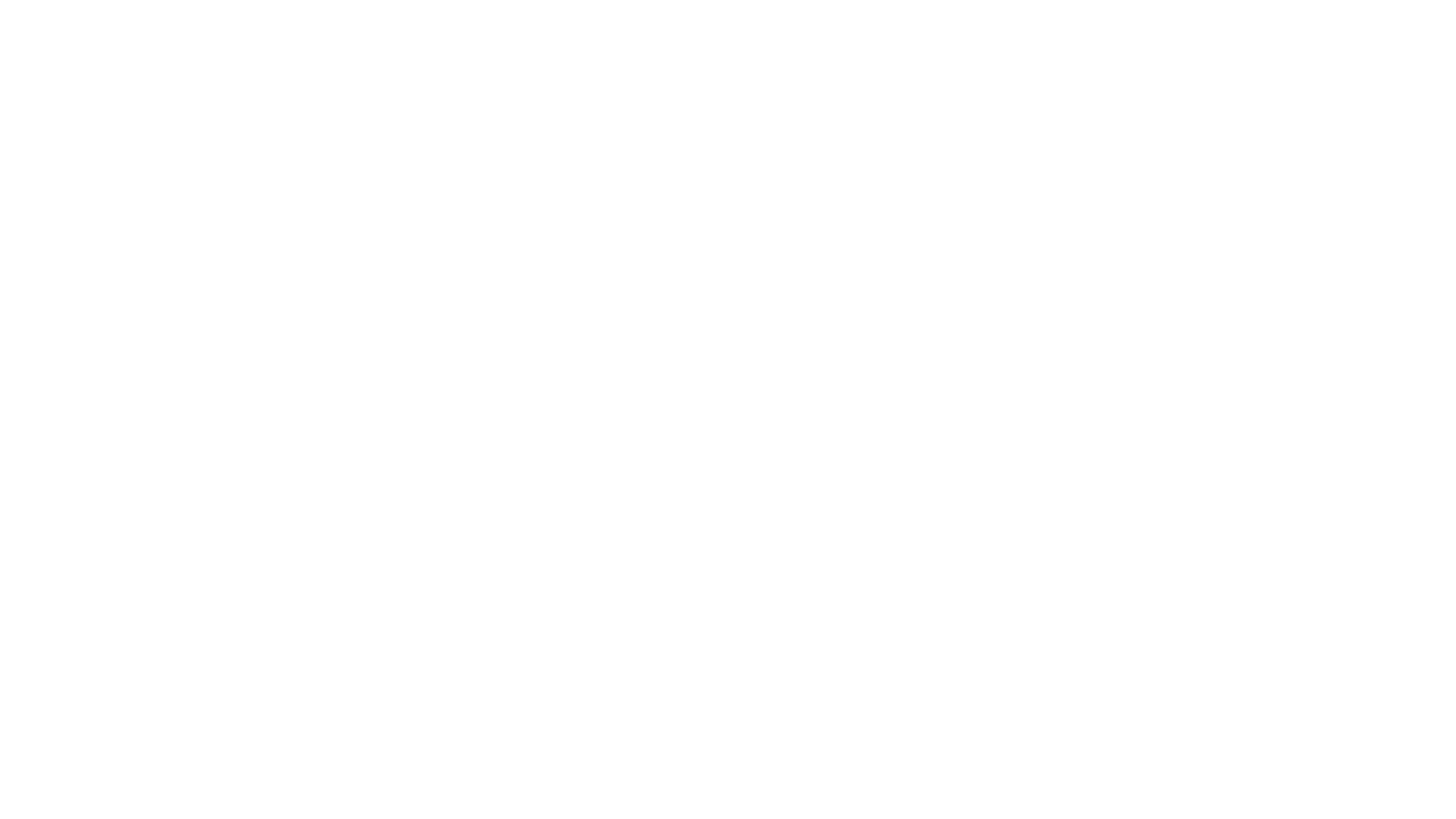 SECTORS OF THE ECONOMY
In Ireland there are 3 sectors of the economy 

Public Sector (Controlled by the Government)
Private Sector (Individual Business) and
Third Sector (Social and charities)
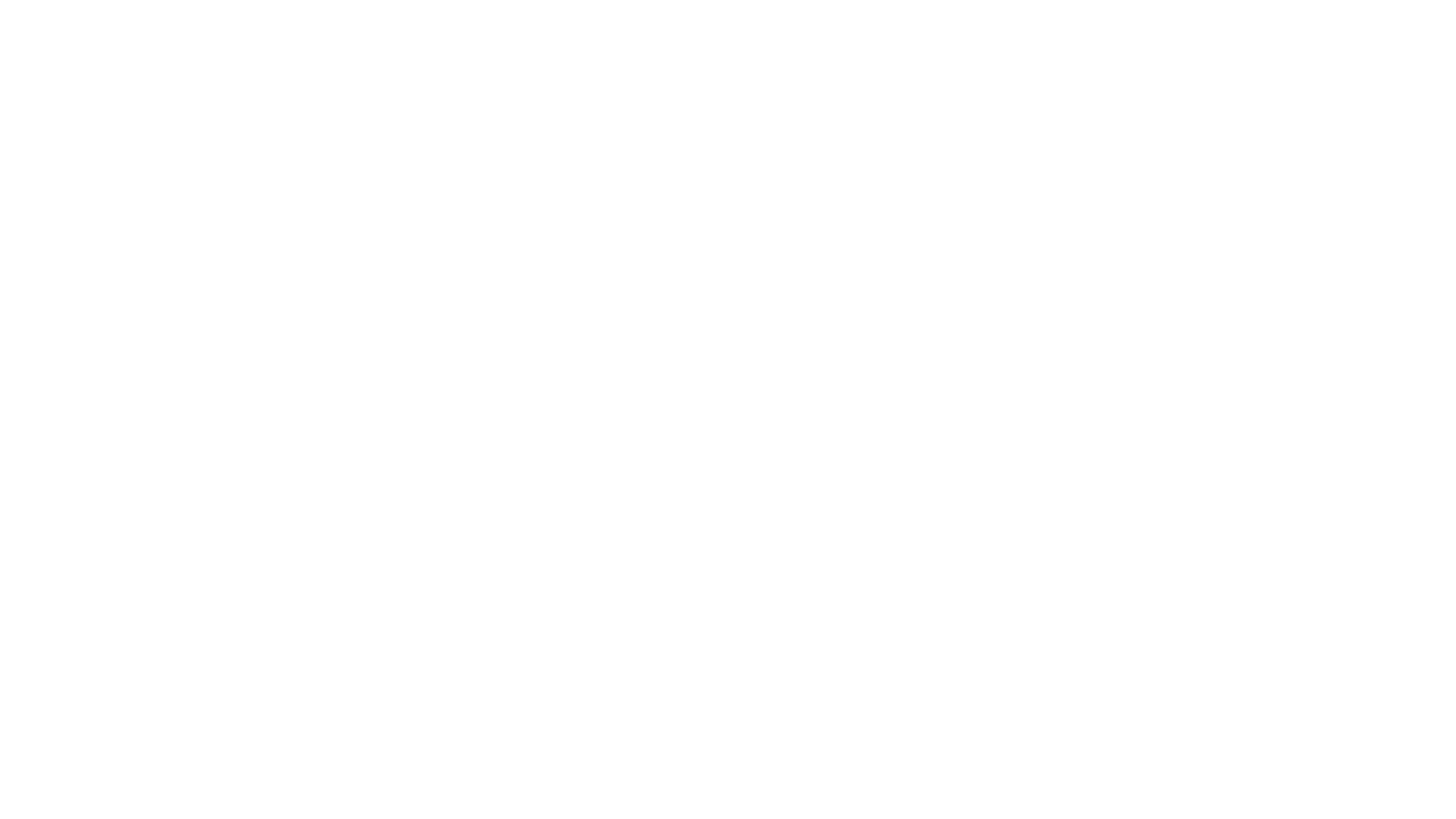 SECTORS OF THE ECONOMY (Public)
Public Sector
1. Local Government
There are 31 local authorities in Ireland. The service they provide include the following
Housing
Fire Service
Pollution control
Facilities
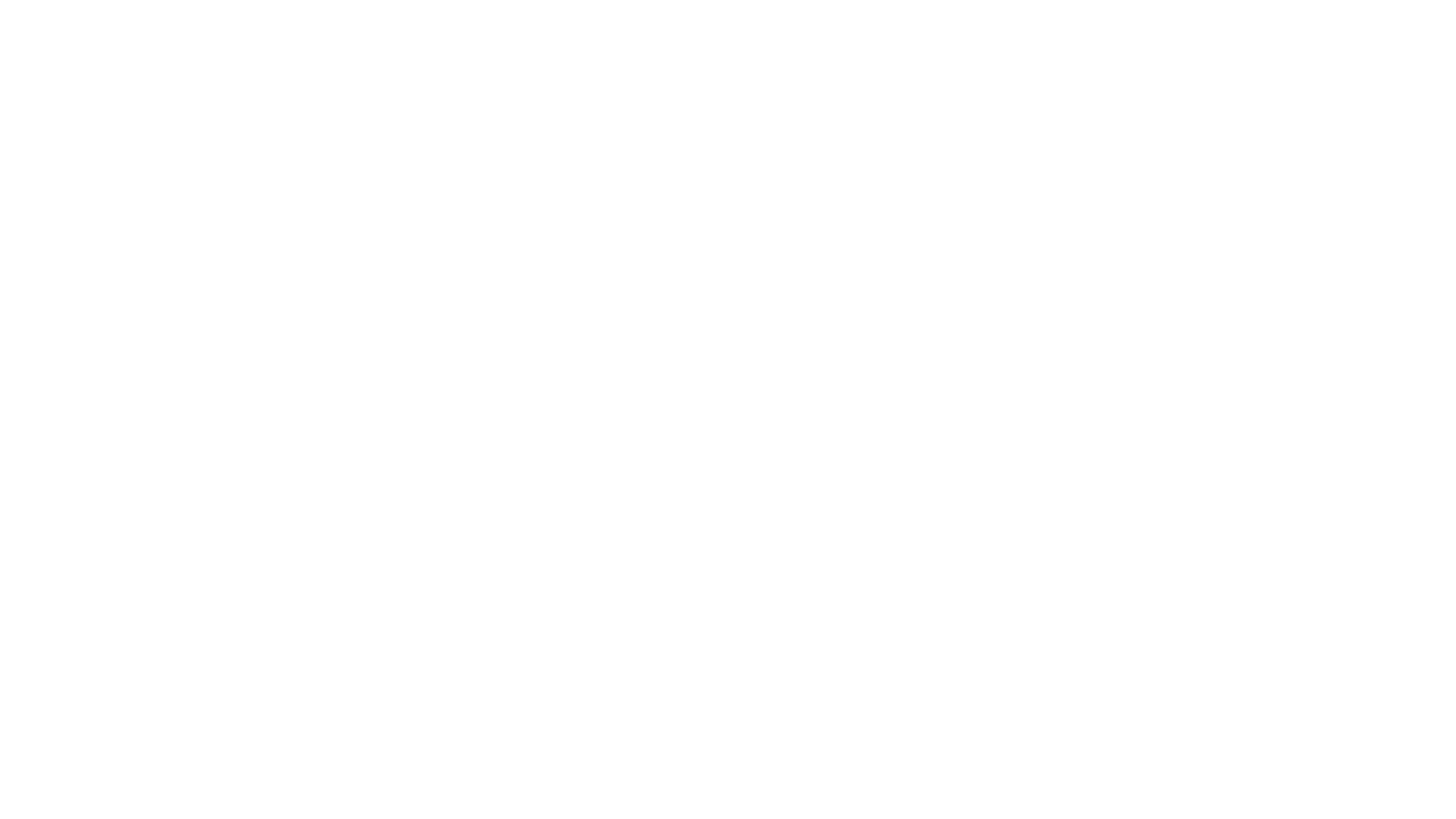 SECTORS OF THE ECONOMY (Public)
2. National Government

Department						Services
Department of Health				Hospitals, Treatment
Department of Education and Skills			Education and Training
Department of Communication,			Telecommunication and broadcasting
Climate Action and Environment

Click here to view more departments
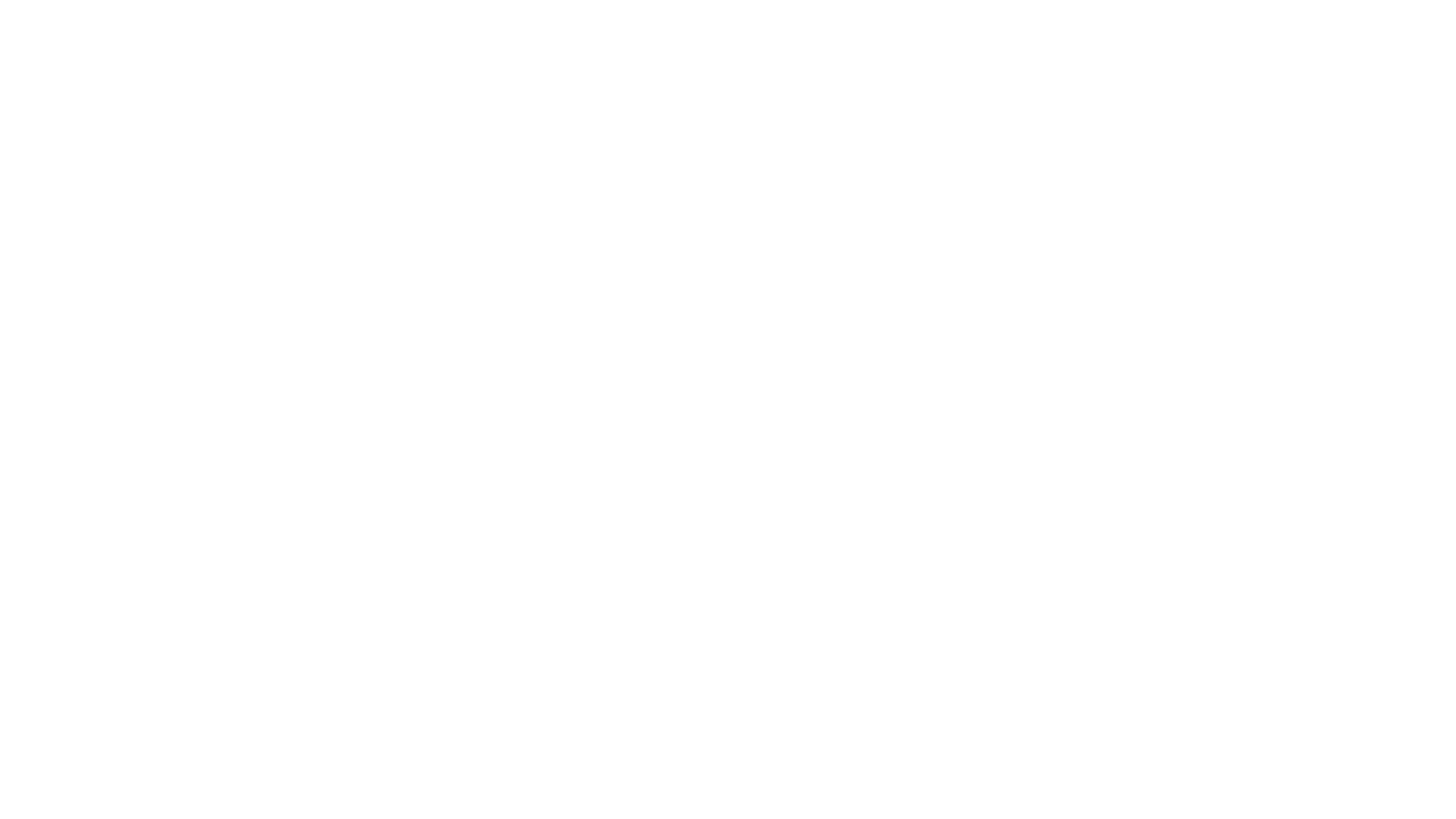 SECTORS OF THE ECONOMY (Public)
3. State owned
Commercial				Non Commercial
Transport	Bus Eireann		Regulation	Environmental Protection Agency
Entertainment	RTE			Marketing	Faille Ireland
Communication	AN Post			Bus Dev		Enterprise Ireland, IDA
Energy		Electric Ireland
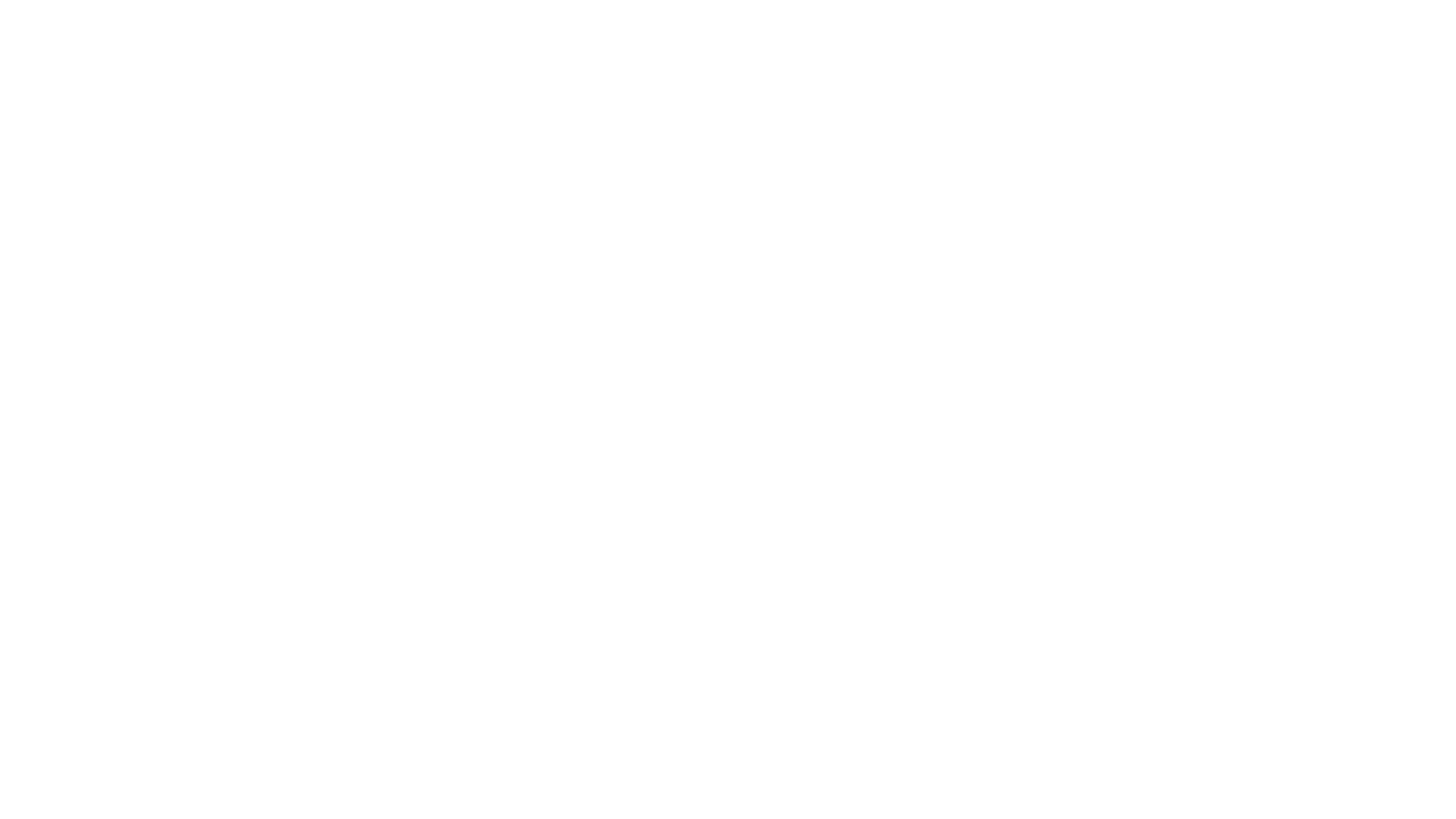 TECHNOLOGIES USED BY A BUSINESS
7. Email			This is used for communicating inside and outside he business
8. Internet			This is a global network of interconnected computers that communicate 			with each other. May companies will have their own website to promote 			their products
9. Cloud Computing	This is used to store and retrieving information on the internet. This can 			save the business money by not having lost of hardware
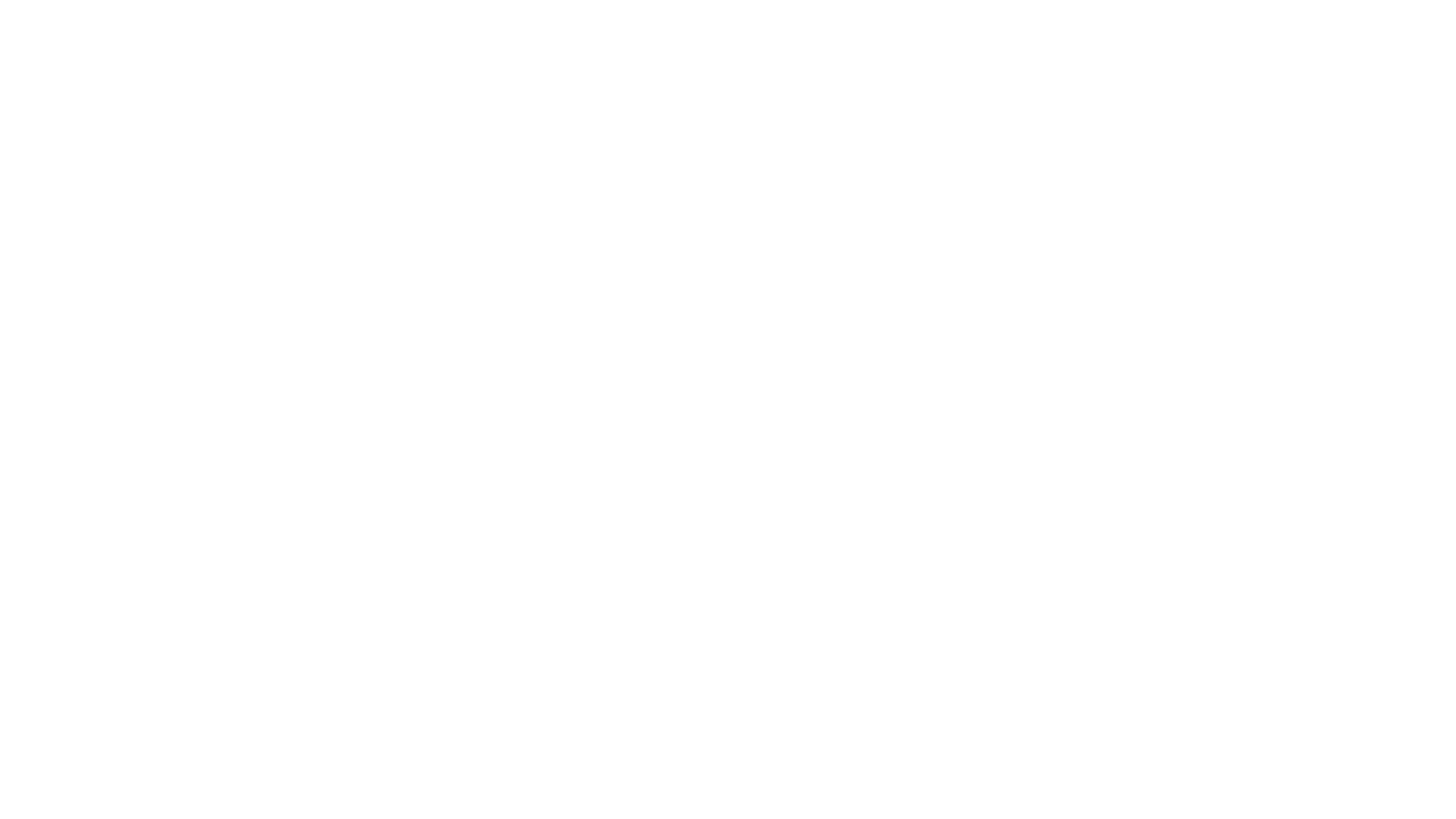 TECHNOLOGIES USED BY A BUSINESS
10. WIFI			This allow computers, tablets and smart phone to connect to the internet 			wirelessly		
11. Video Conferencing	This allow people who are not in the same location to using audio and 			videos to communicate with each other
12. Social Media		This is used by business to keep in touch with their customers. They 				promote offers through facebook and Instagram
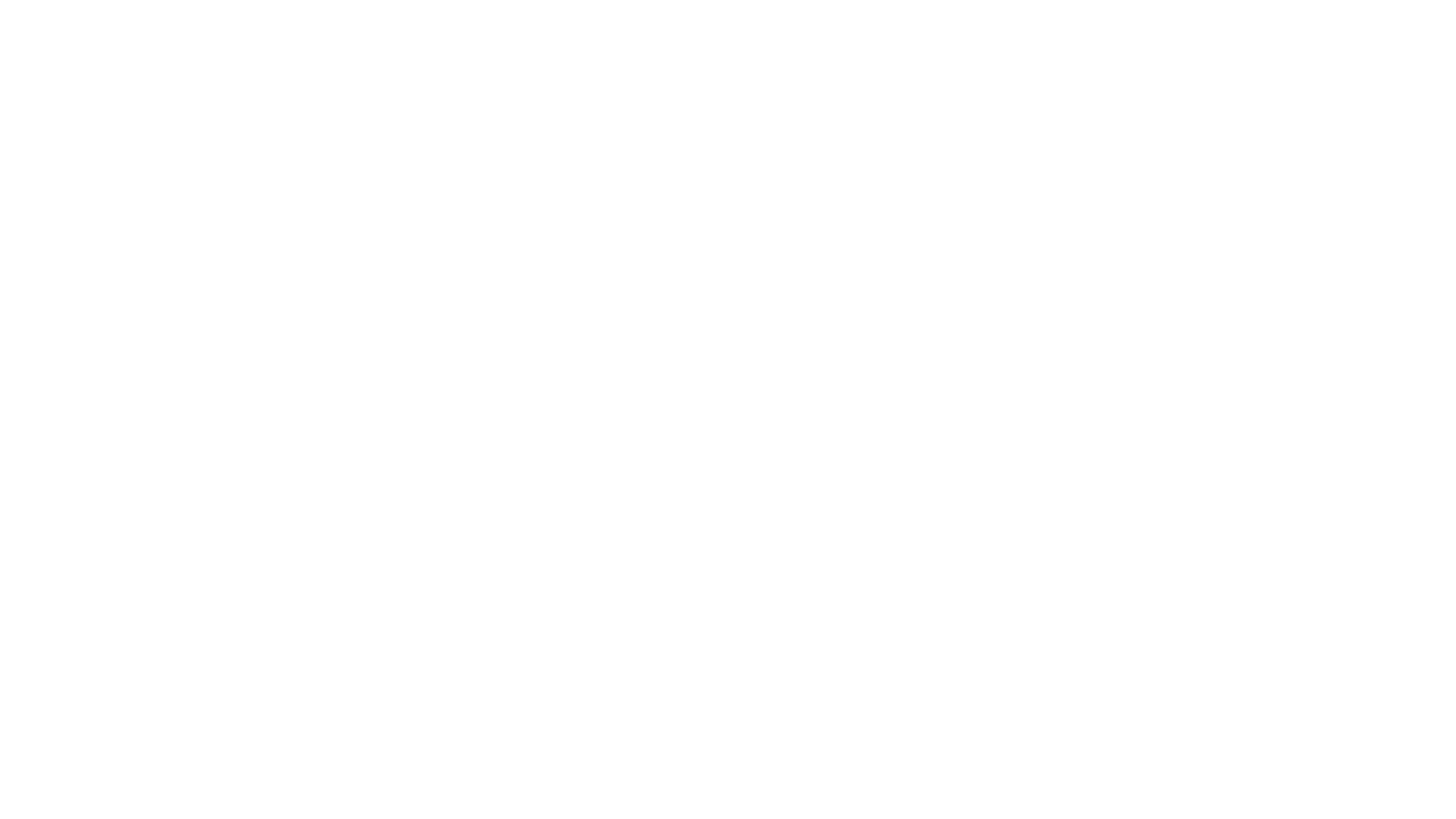 TECHNOLOGIES USED BY A BUSINESS
13. Tablets		These are wireless, portable touchscreen device. they are easy to use because they 		are smaller that a lab-top but larger that a smart phone
14. Apps		This is short for Applications. It is software that is used for a specific task. For 			example a app to pay for paring online
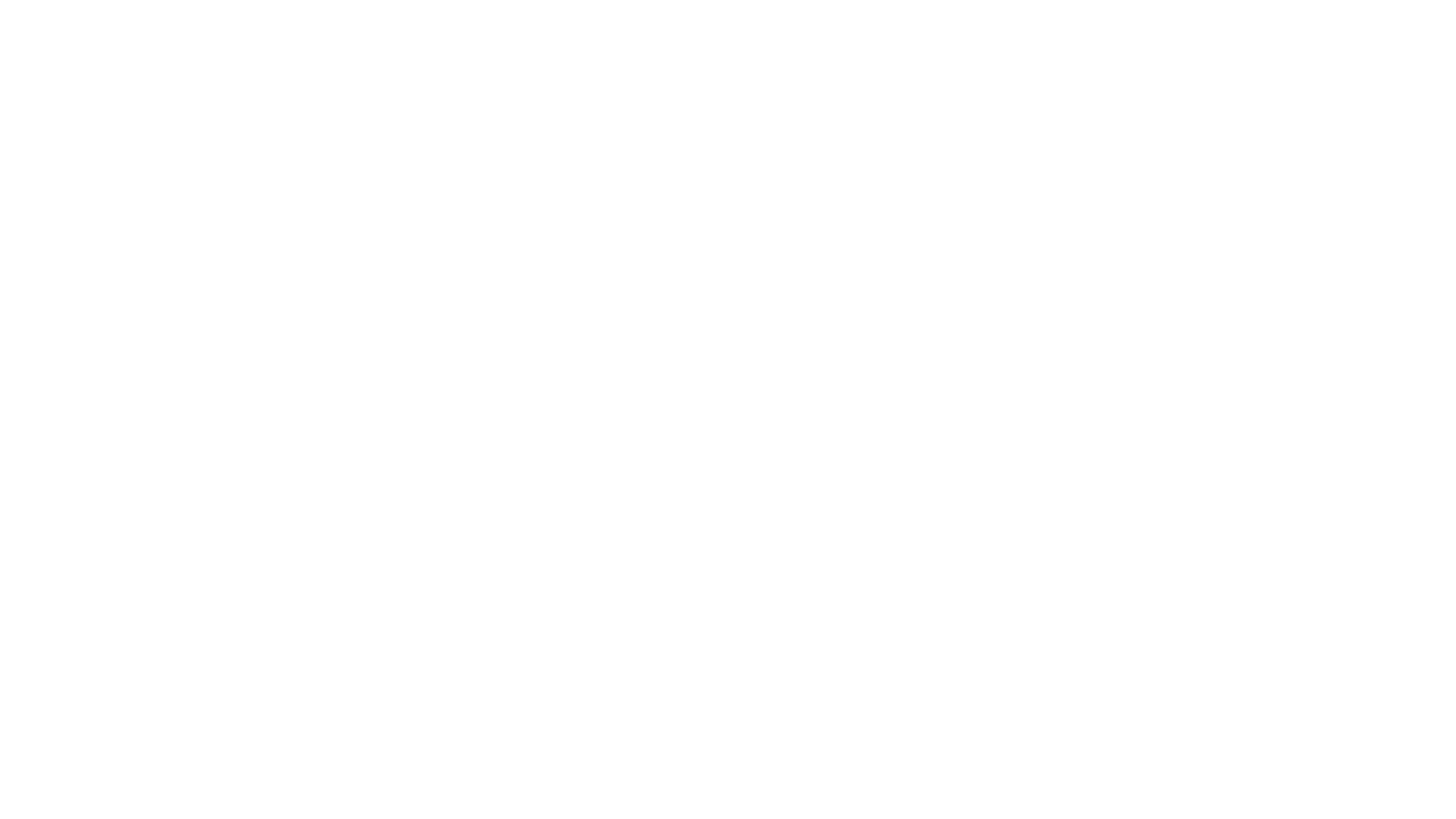 BENEFITS OF USING DIGITAL TECHNOLOGY
The benefits of Digital Technologies include the following 
Staff
Market Research and Marketing
Production
Finance
Administration
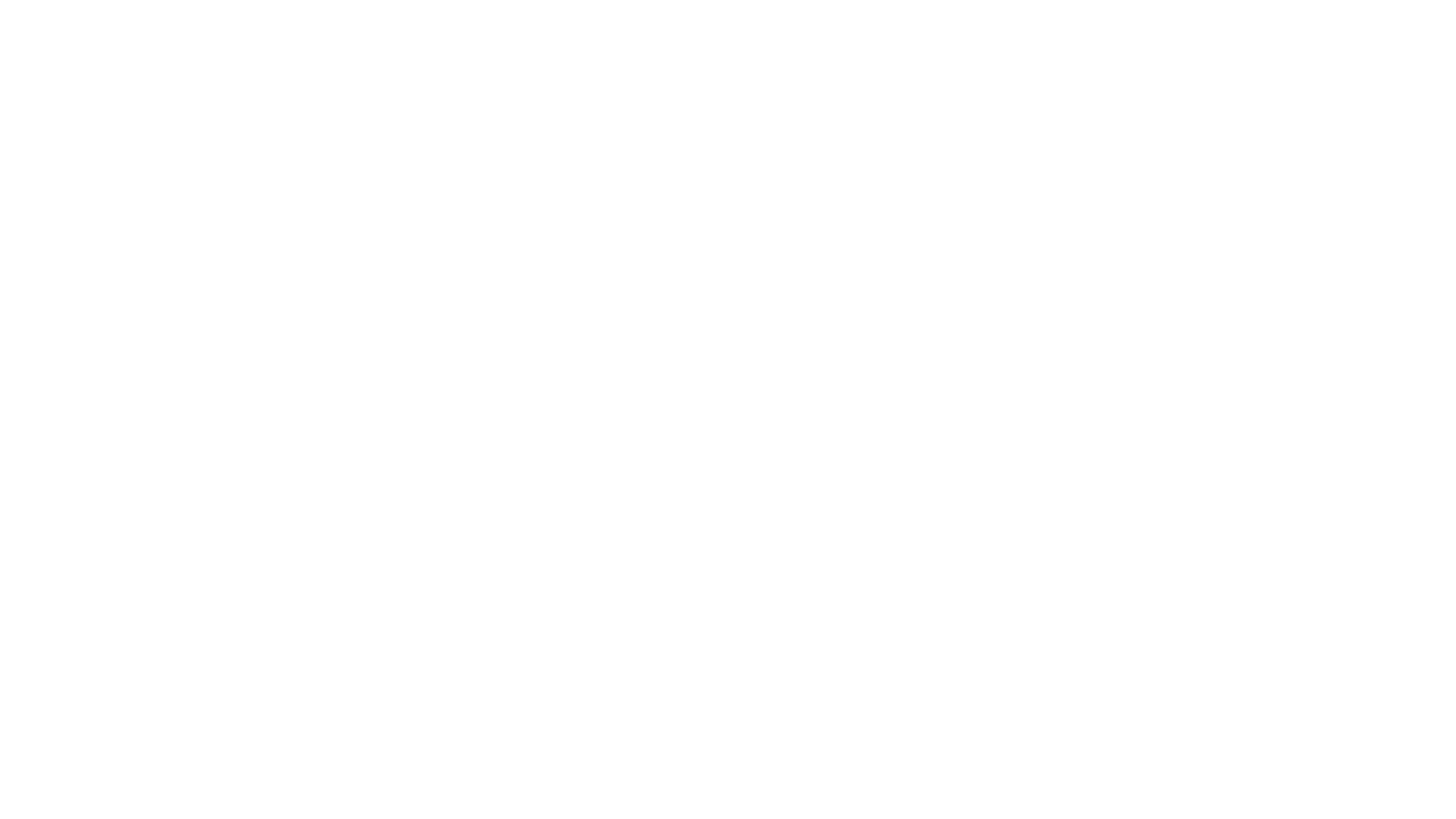 BENEFITS OF USING DIGITAL TECHNOLOGY
Staff

Job vacancies can be advertised.  Video Conferencing can be used to interview staff
Online shared calendars can be used to by employees to view meetings
E-mail and text messaging can be used to communicate with staff
Staff can use online training at their own pace
Staff can work from home – Teleworking
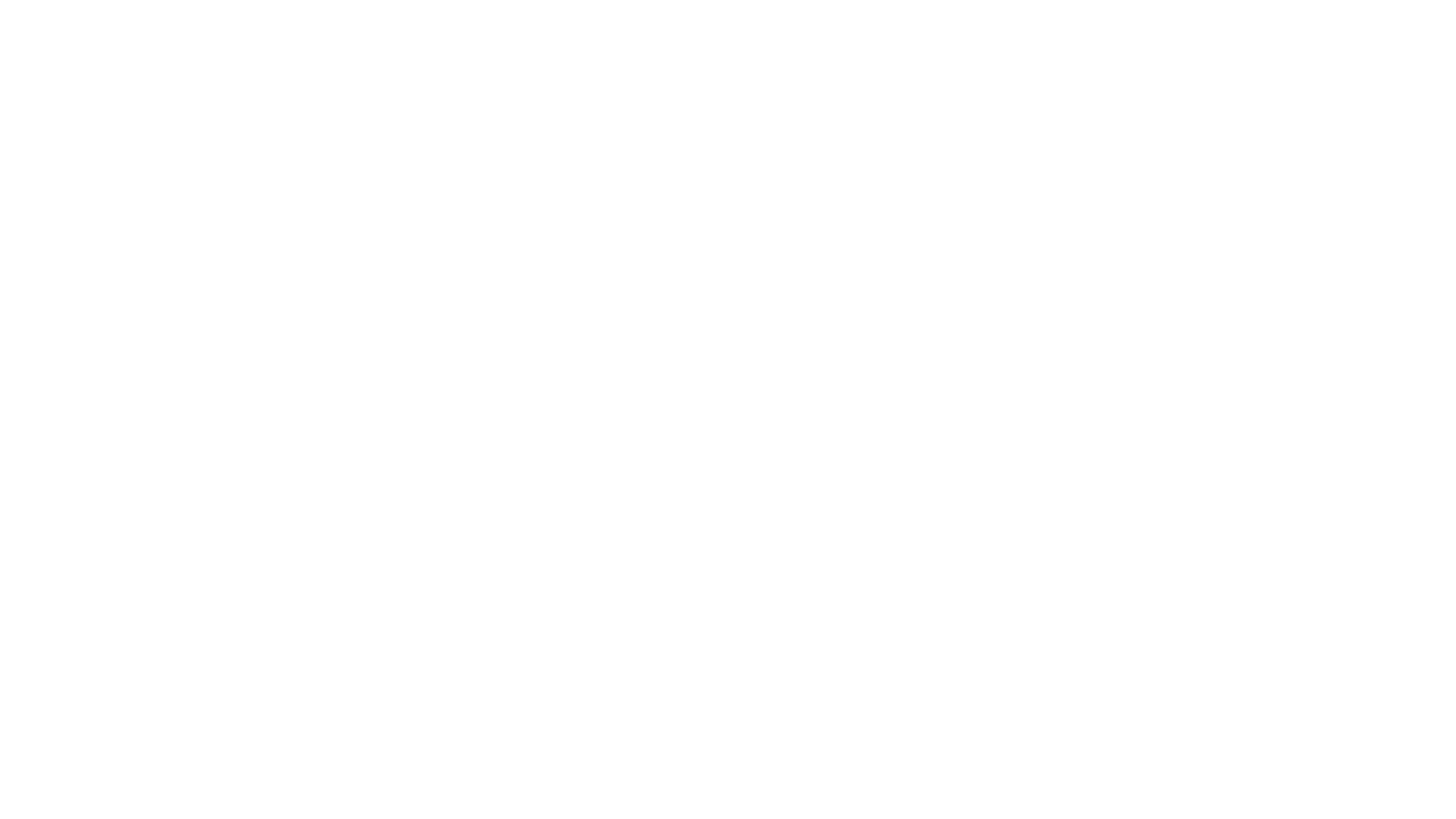 BENEFITS OF USING DIGITAL TECHNOLOGY
2. Market Research and Marketing

Information on customer spending habits can be gathered (Loyalty Cards). Business can target special offer to consumers
Field research can be gathers quickly and easily (Survey Monkey)
Customer information stored on data bases can be used for direct marketing
Products and service can be promoted to a larger market – Globally (Website)
Business can sell their product worldwide
Text message can be used to give special offers
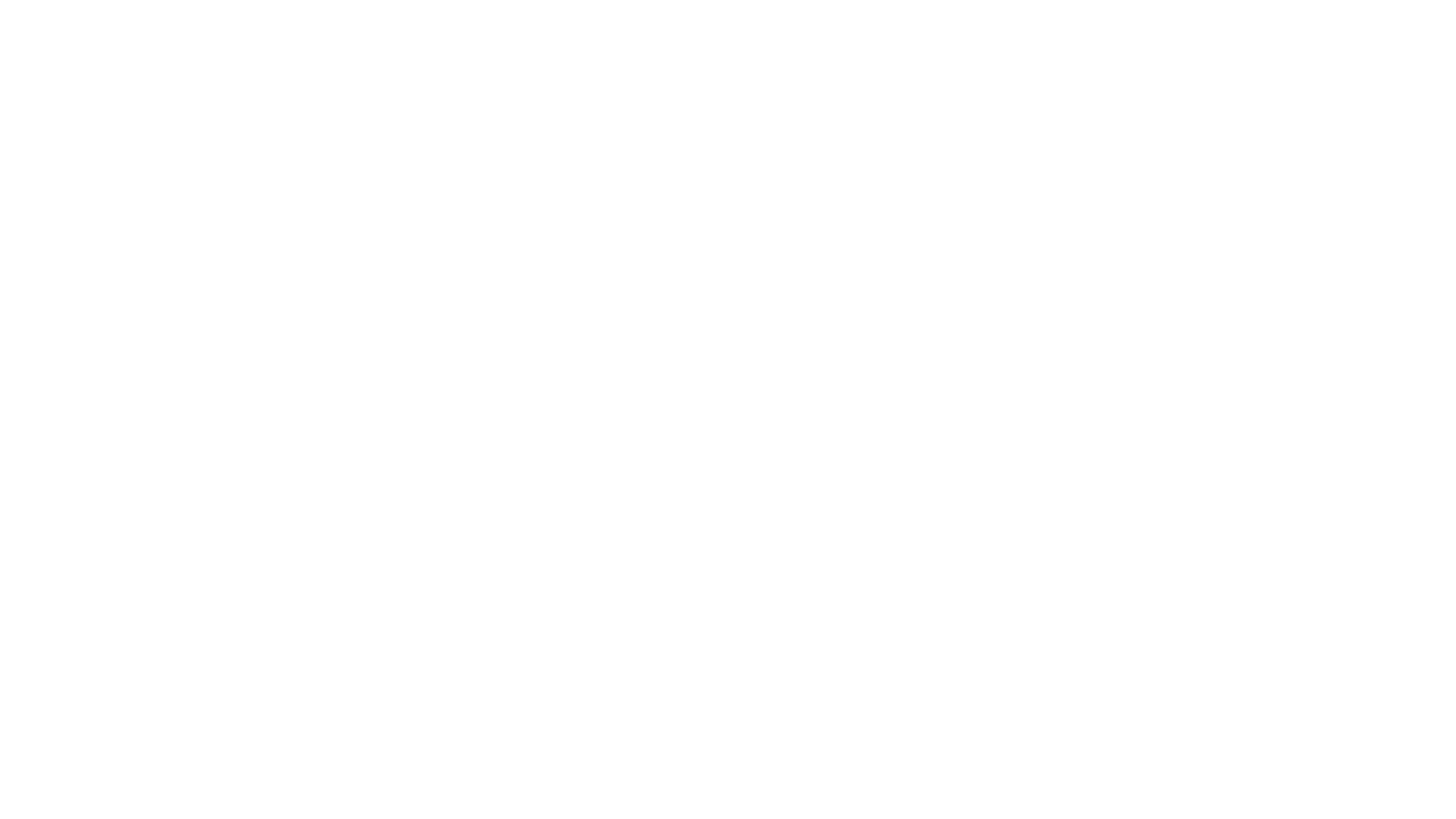 BENEFITS OF USING DIGITAL TECHNOLOGY
3. Production

Suppliers can research for the cheapest Raw Materials
The information from the EPOS can automatically re-order stock 
CAD and CAM can speed up the production development process
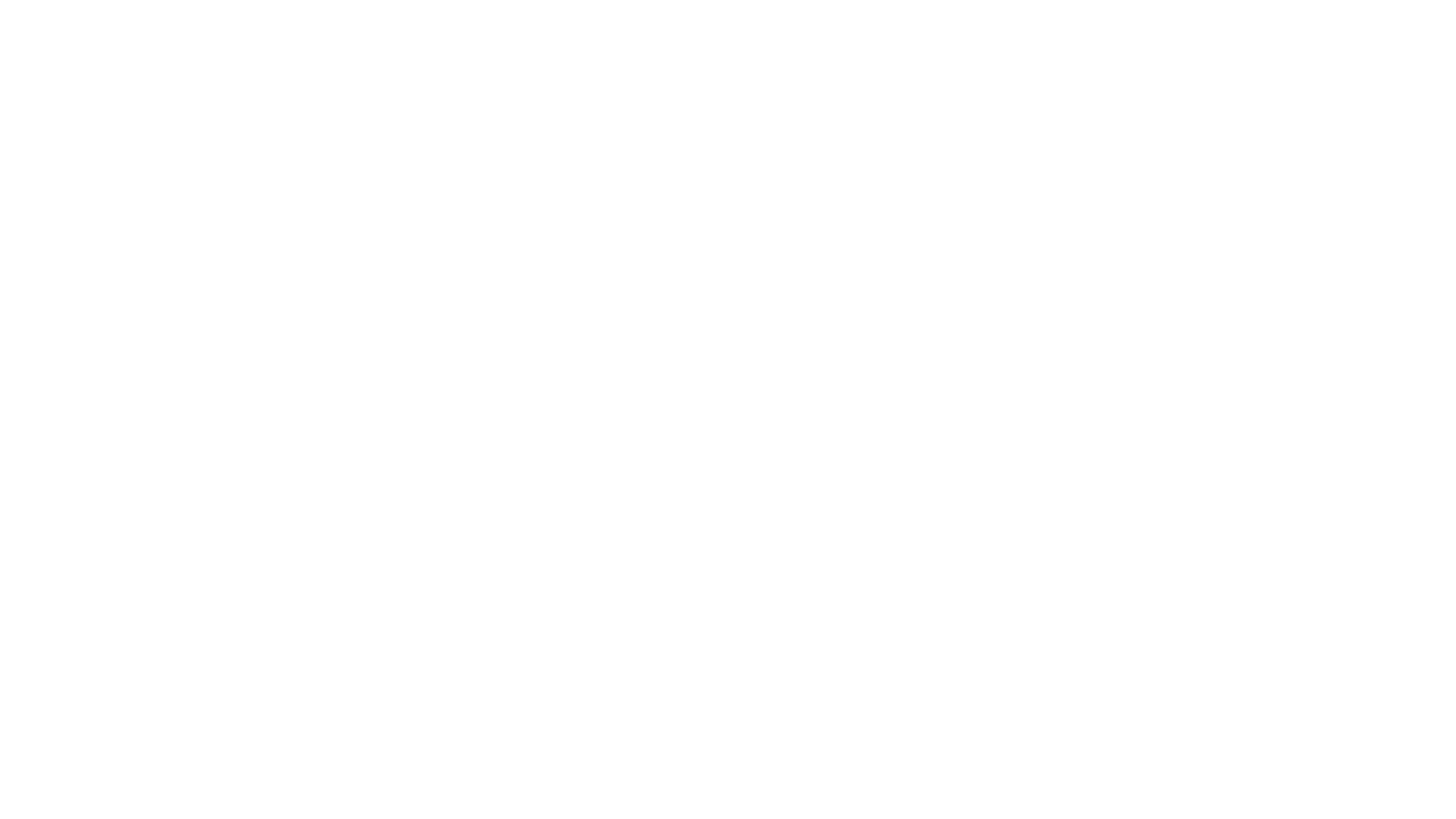 BENEFITS OF USING DIGITAL TECHNOLOGY
4. Finance

Spreadsheet can be used to prepare accounts
Formulas can be copied to speed up the calculation of accounts
Graphs and charts can be used to create a visual and analyse information
Presentation can be used when looking for investments
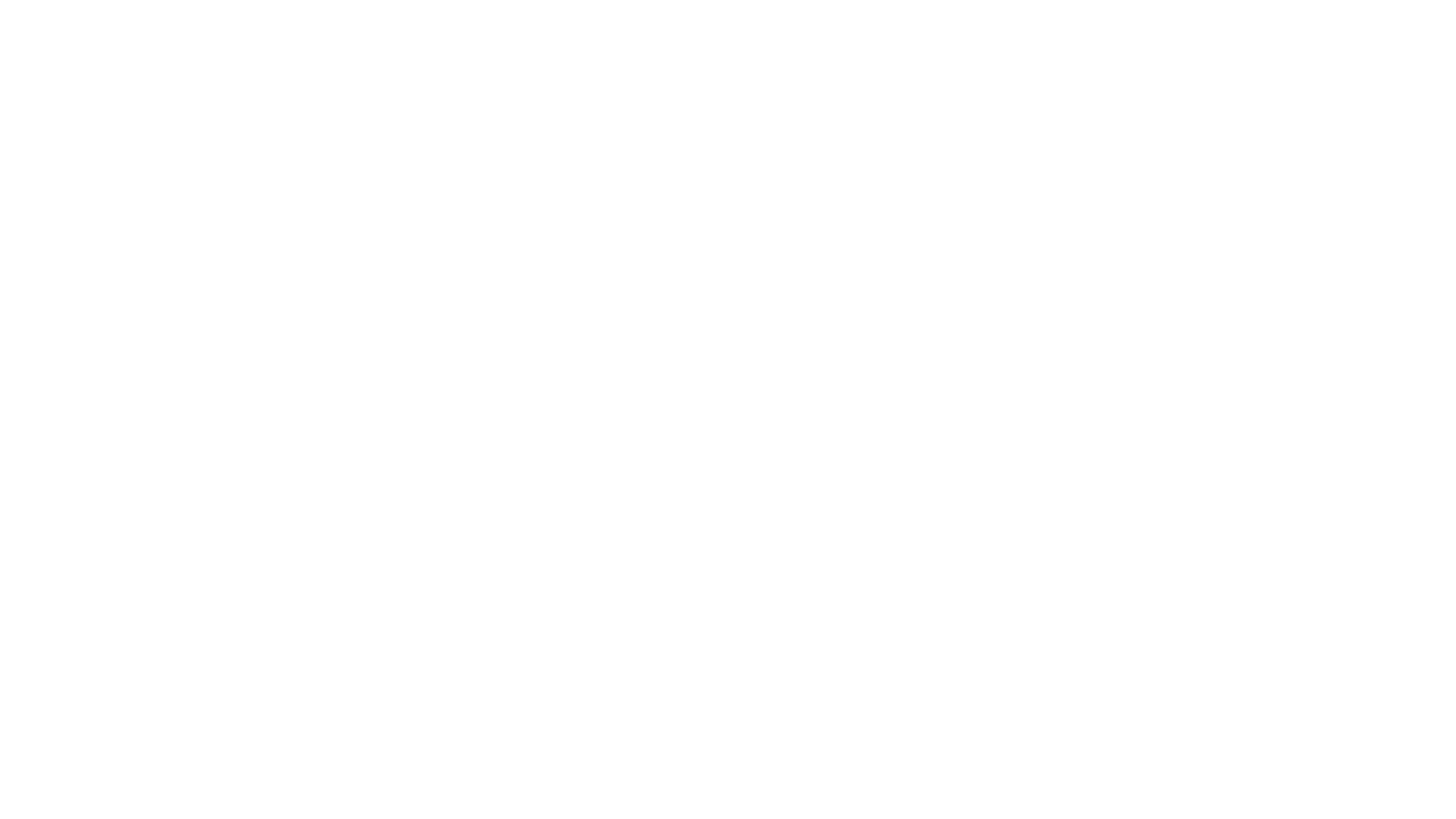 BENEFITS OF USING DIGITAL TECHNOLOGY
5. Administration

Decision making is faster (Easier to get the budget, make report on a database)
Writing letter is more personal using word and mail merge
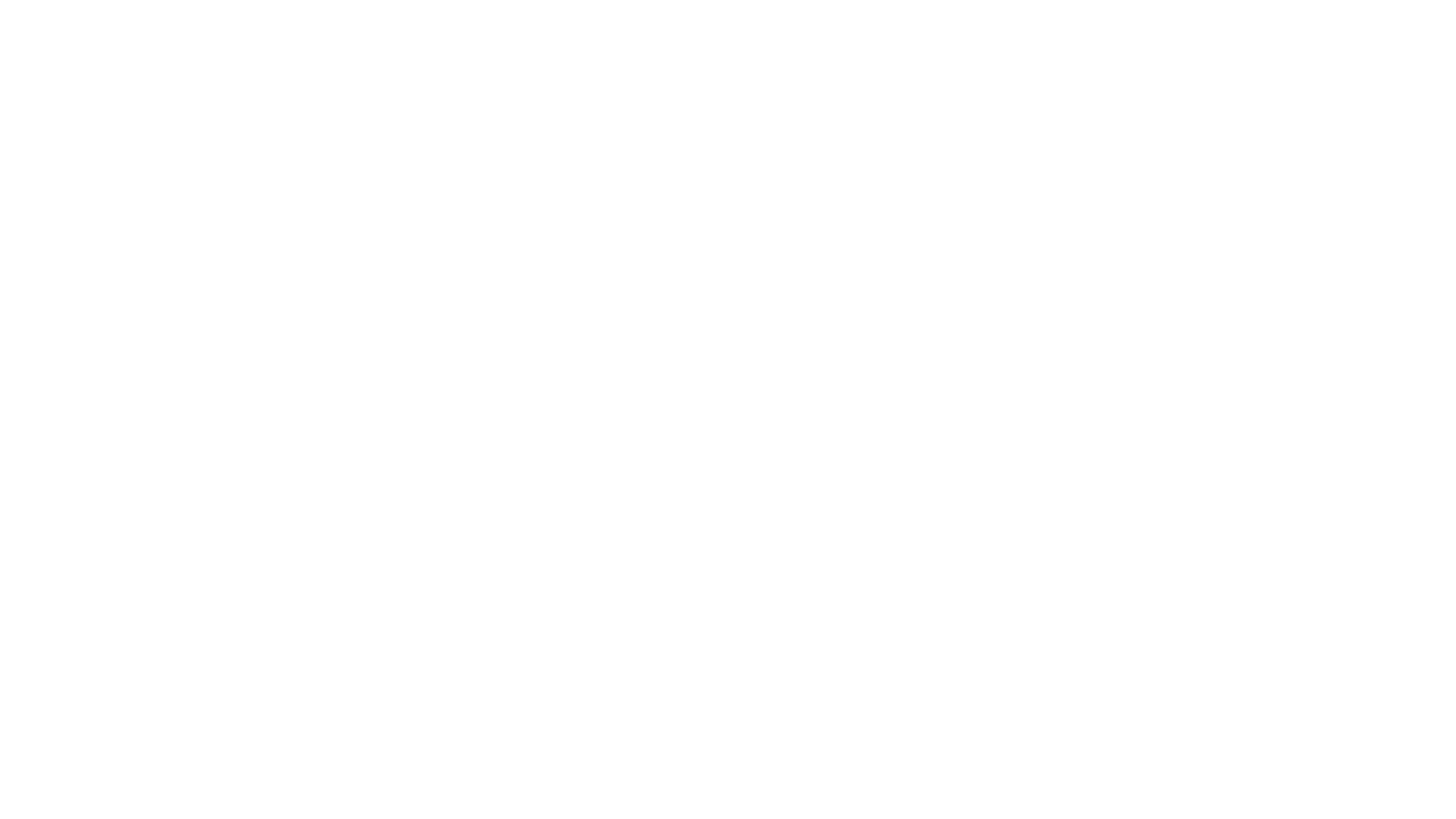 DIGITAL TECNHOLOGIES AND BUSNIESS COSTS
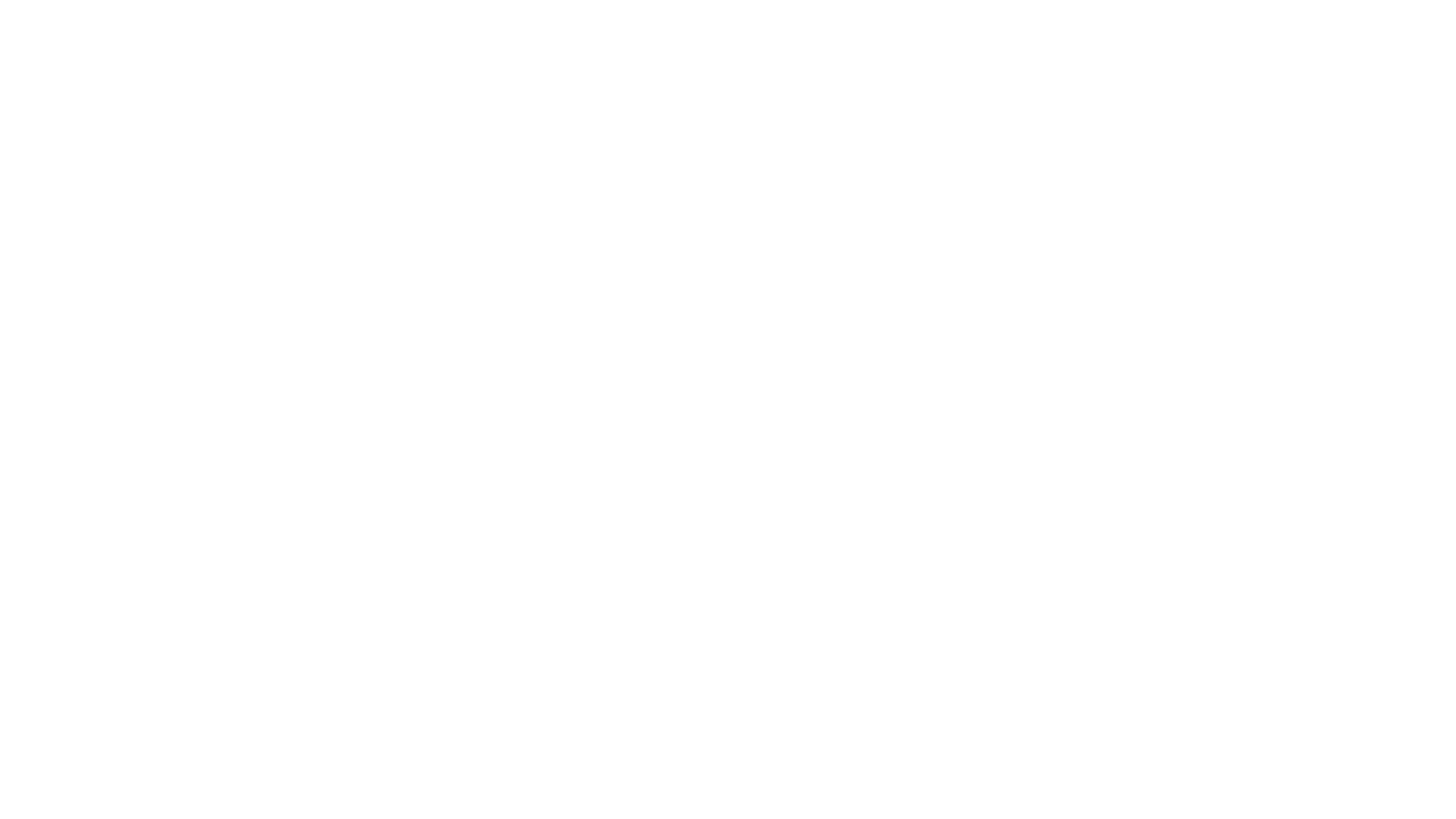 OPPORTUNITIES WITH DIGITAL TECHNOLOGIES
The following are some of the opportunities that digital technology brings about
It allows for standardise and mass production of a product
TI give an opportunity to see what the consumer is buying and what the business should focus on
Customer Relation Management (CRM) – IT can help the company manage the interaction with customers.
Email and video conferencing can reduce the cost of travel and meetings
IT can reduce the number of employee needed in a business